Sustainable Development Goals
IRC
4 March 2015
The process up to now
2012-2013: High Level Panel
Multistakeholder
2014: Open Working Group
17 goals and 169 targets
2014: Synthesis Report UNSG
6 elements
The process up to now
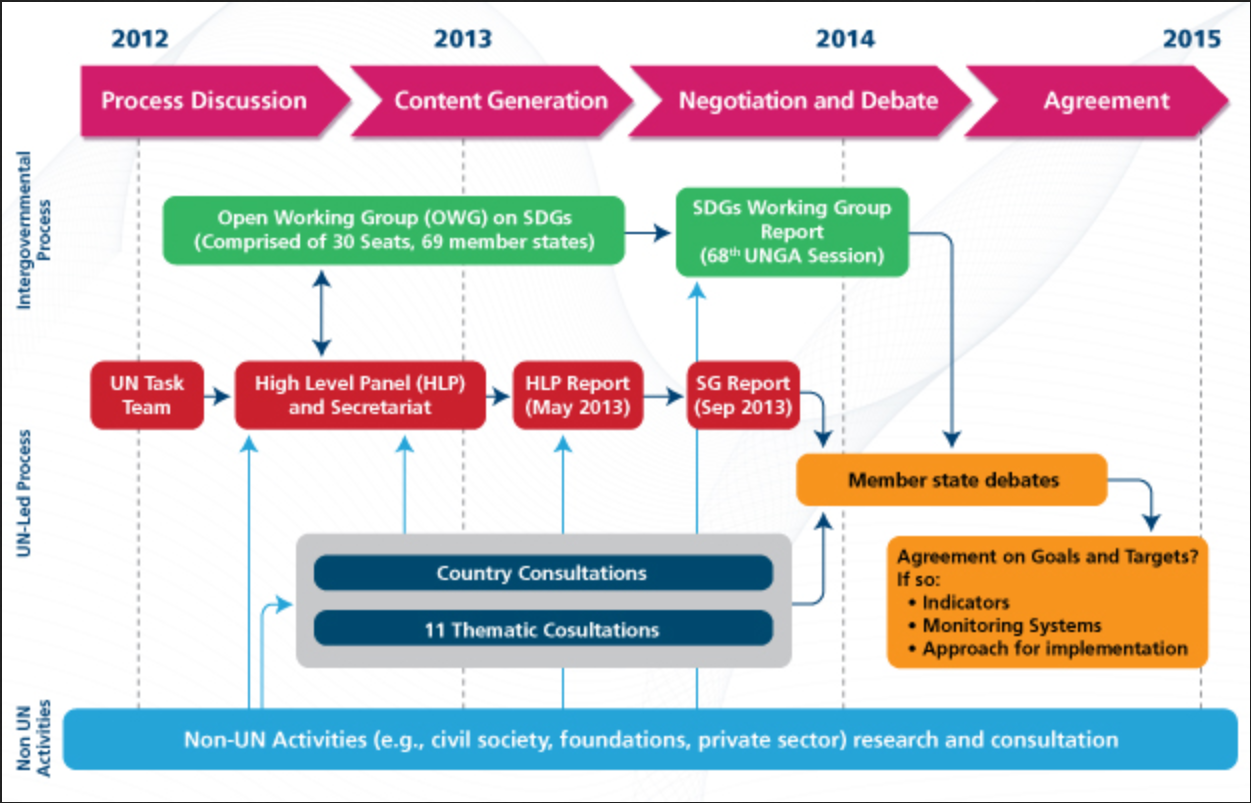 2015; an important year
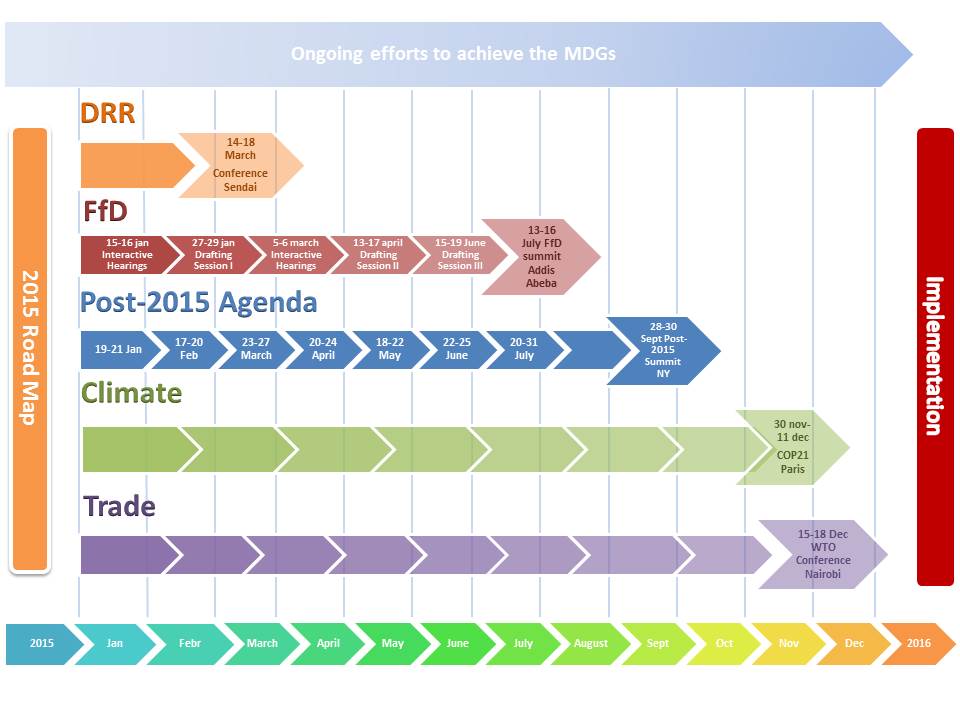 The Goals
What’s ahead
Now: intergovernmental negotiations
July; Addis Abeba
Agreement on broad lines on financing the SDG’s
September; New York
Decision on the new set of 17 goals
December; Paris
Climate agreement
Loose ends SDG/FfD
steps that will probably take place after agreement on the SDGs
Implementing the SDG’s (incl financing)
Implementation in national policies

Monitoring progress
Including financial commitments

Engaging other stakeholders